PERSONALPRONOMEN   /  ΠΡΟΣΩΠΙΚΕΣ ΑΝΤΩΝΥΜΙΕΣ
Ενικός Αριθμός                       Πληθυντικός Αριθμός

ich    εγώ                        wir εμείς
du     εσύ                        ihr  εσείς
er      αυτός
sie     αυτή                     sie  αυτοί, αυτές, αυτά
es      αυτό
                                 
                         Sie  εσείς  (πληθυντικός ευγενείας!!)
ΤΟ ΡΗΜΑ – ΕΝΕΣΤΩΤΑΣ                            (das Verb –Präsens)
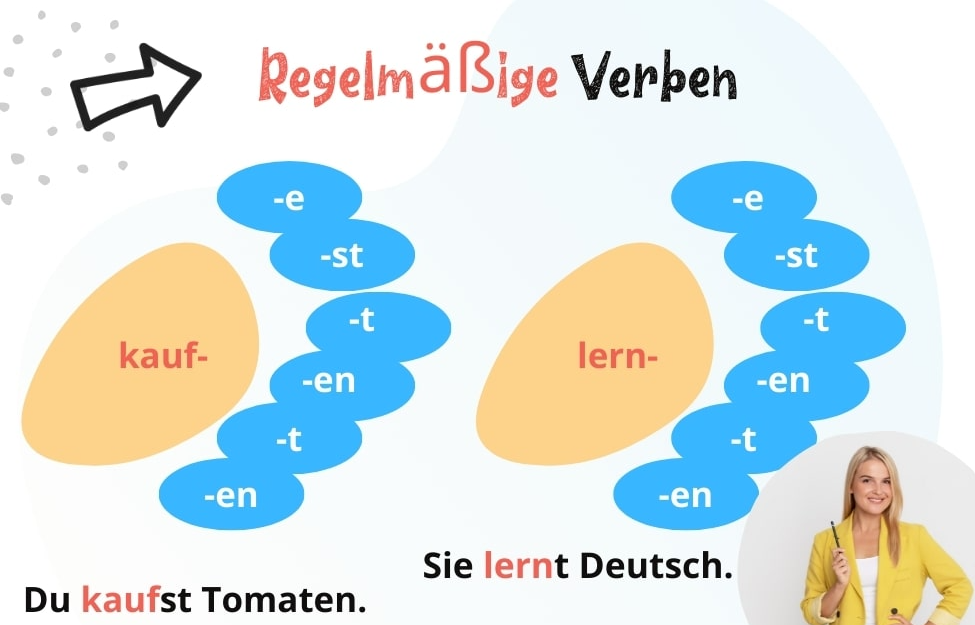 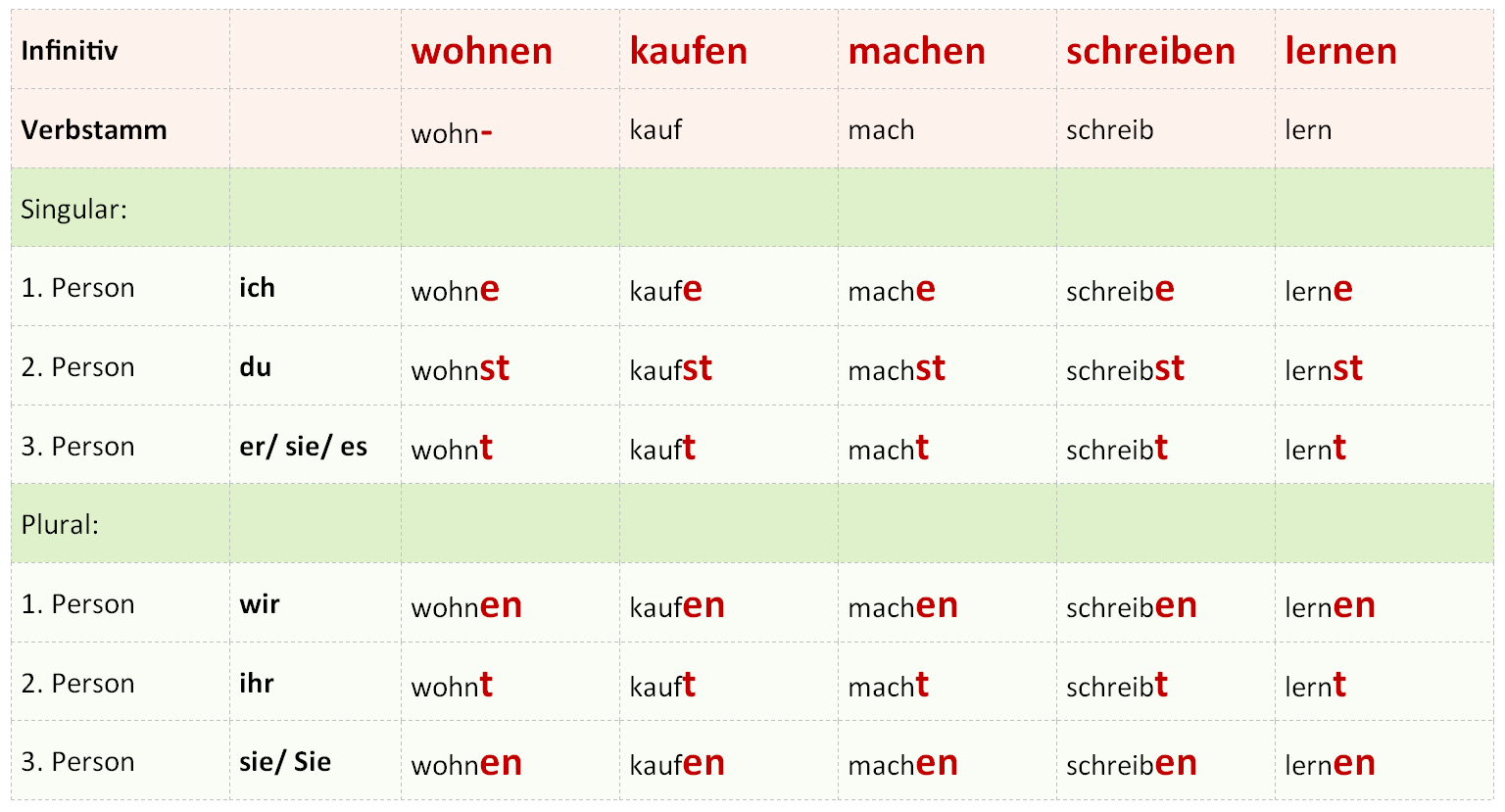 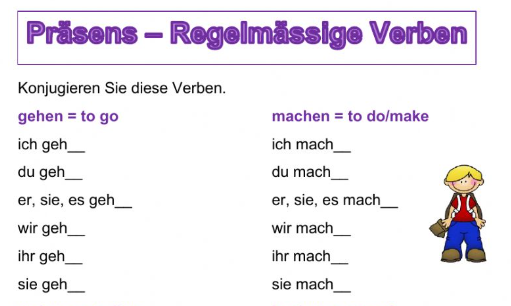 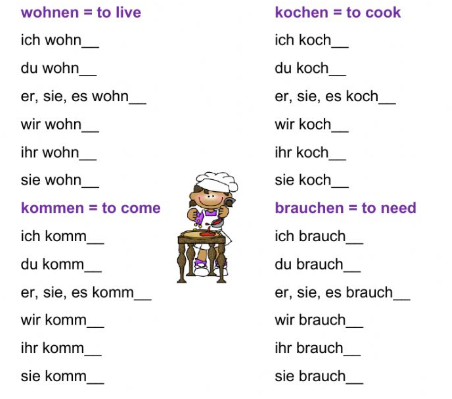 Vorsicht!/ Προσοχή!   Στα Γερμανικά το Υποκείμενο του ρήματος ΔΕΝ παραλείπεται ποτέ!
Wir lernen Deutsch.
Er kommt später.
Ich bestelle einen Kaffee.
Berufe im Tourismus
das Hotel  
der Hotelmanager – die Hotelmanagerin
der Chef – die Chefin
der Rezeptionist  -  die Rezeptionistin
das Zimmermädchen
der Roomboy
Das Restaurant
der Koch – die Köchin

der Kochchef – die Kochchefin

der Kellner  -  die Kellnerin
das Zimmer
Zimmerkategorien

Einzelzimmer                  
Doppelzimmer
Dreibettzimmer
Vierbettzimmer
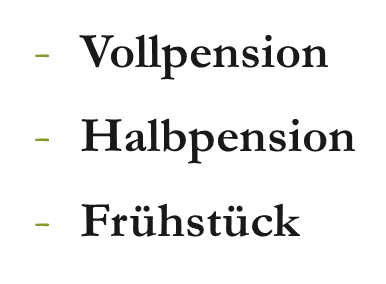 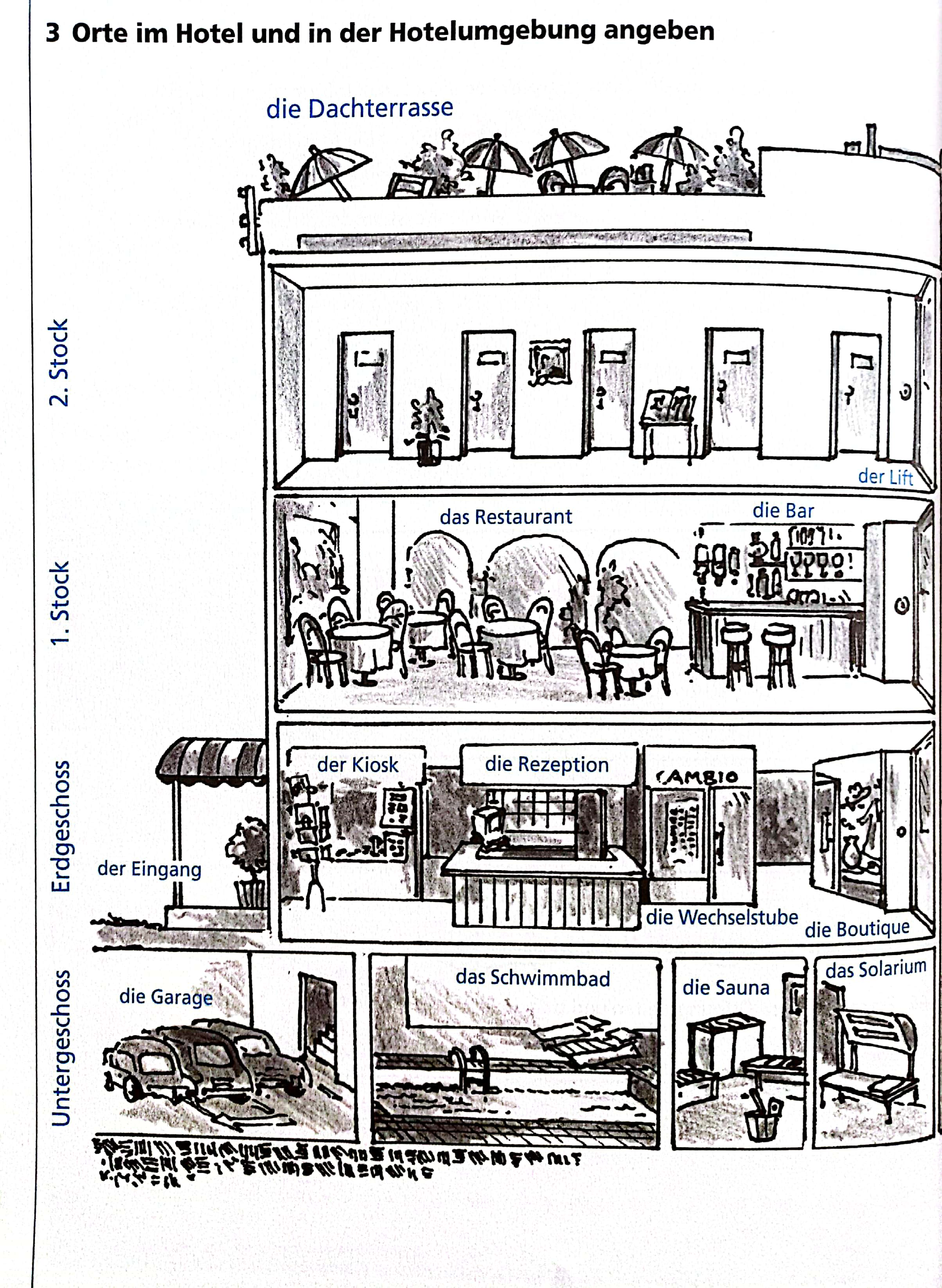 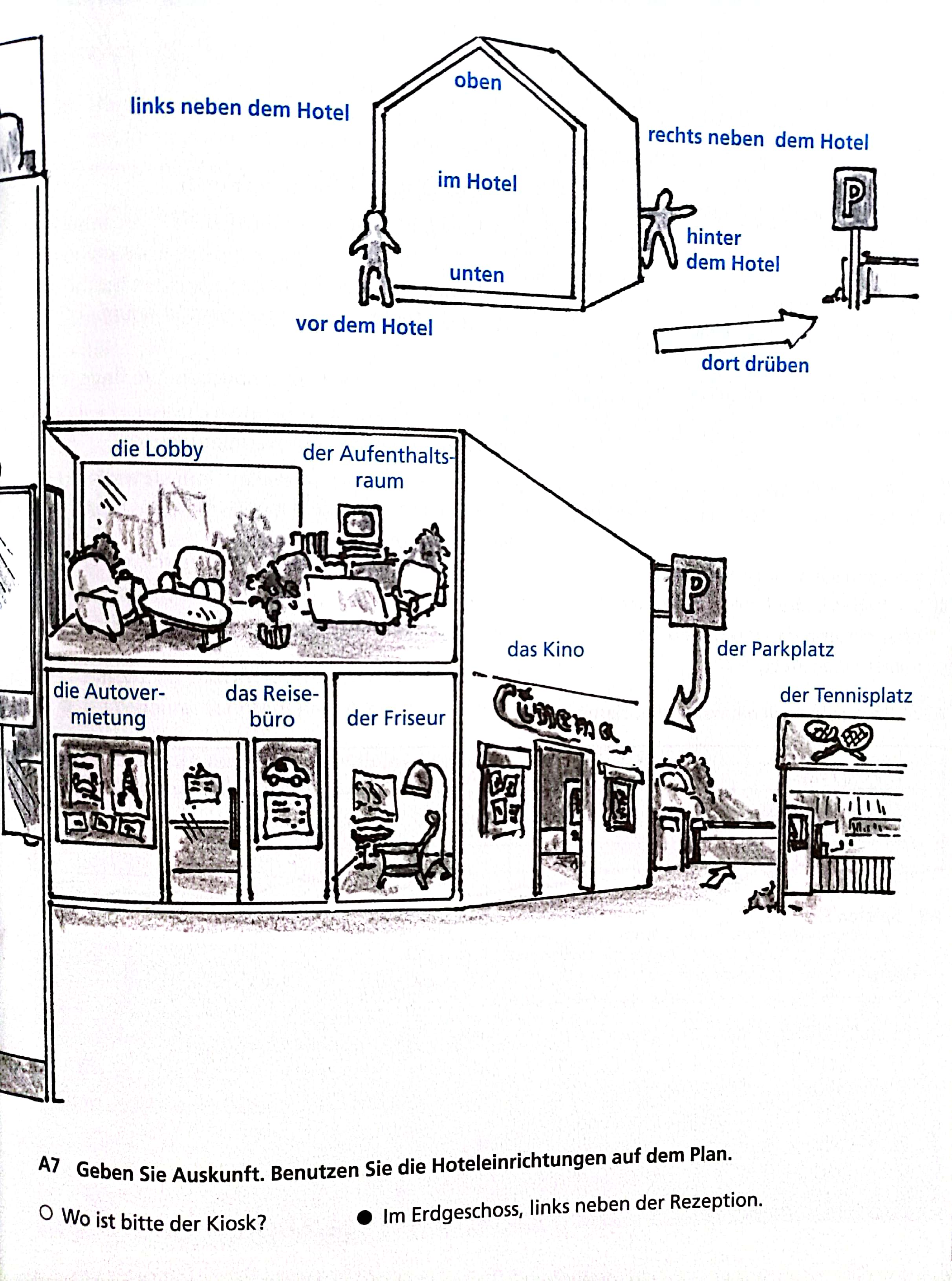 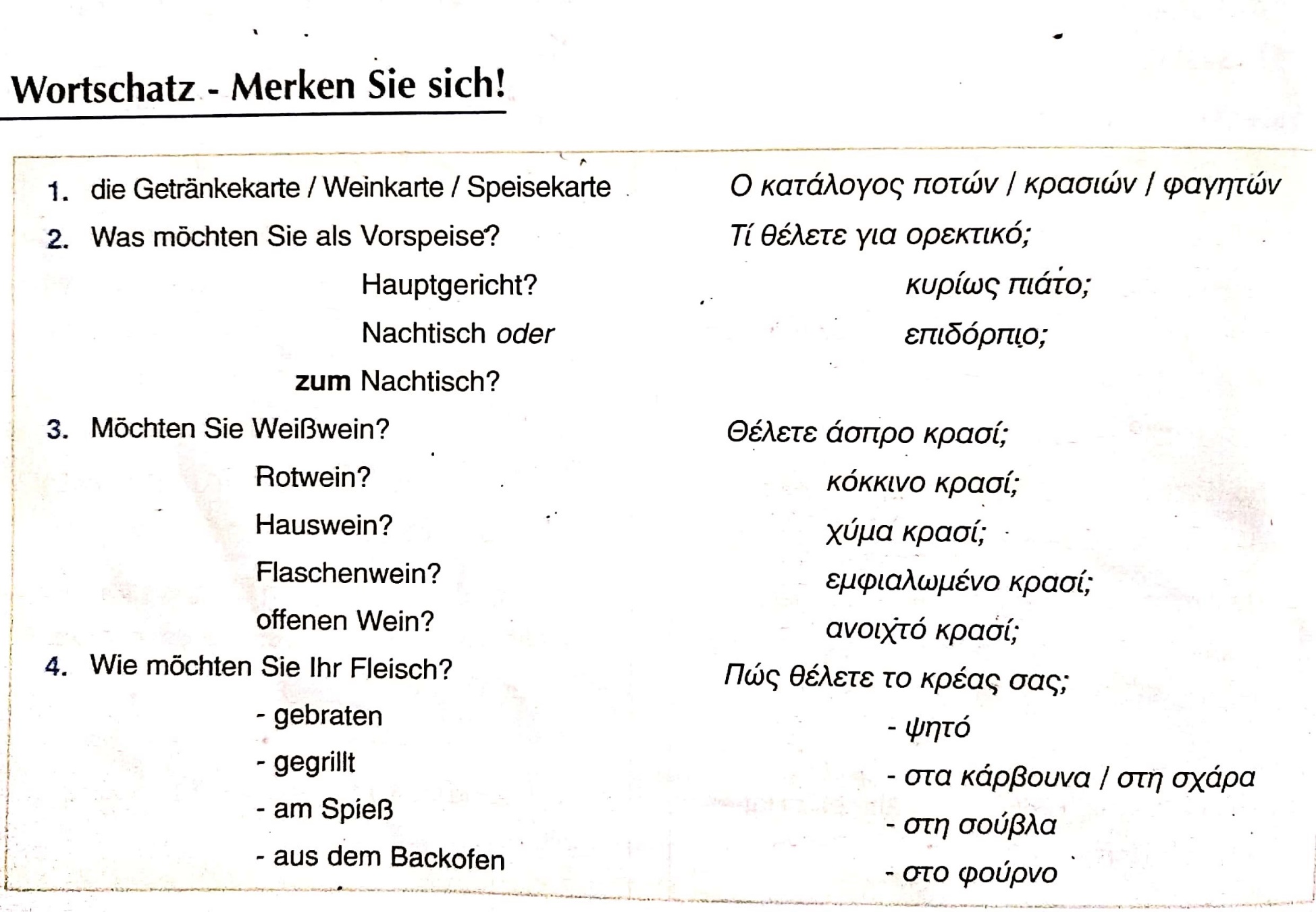 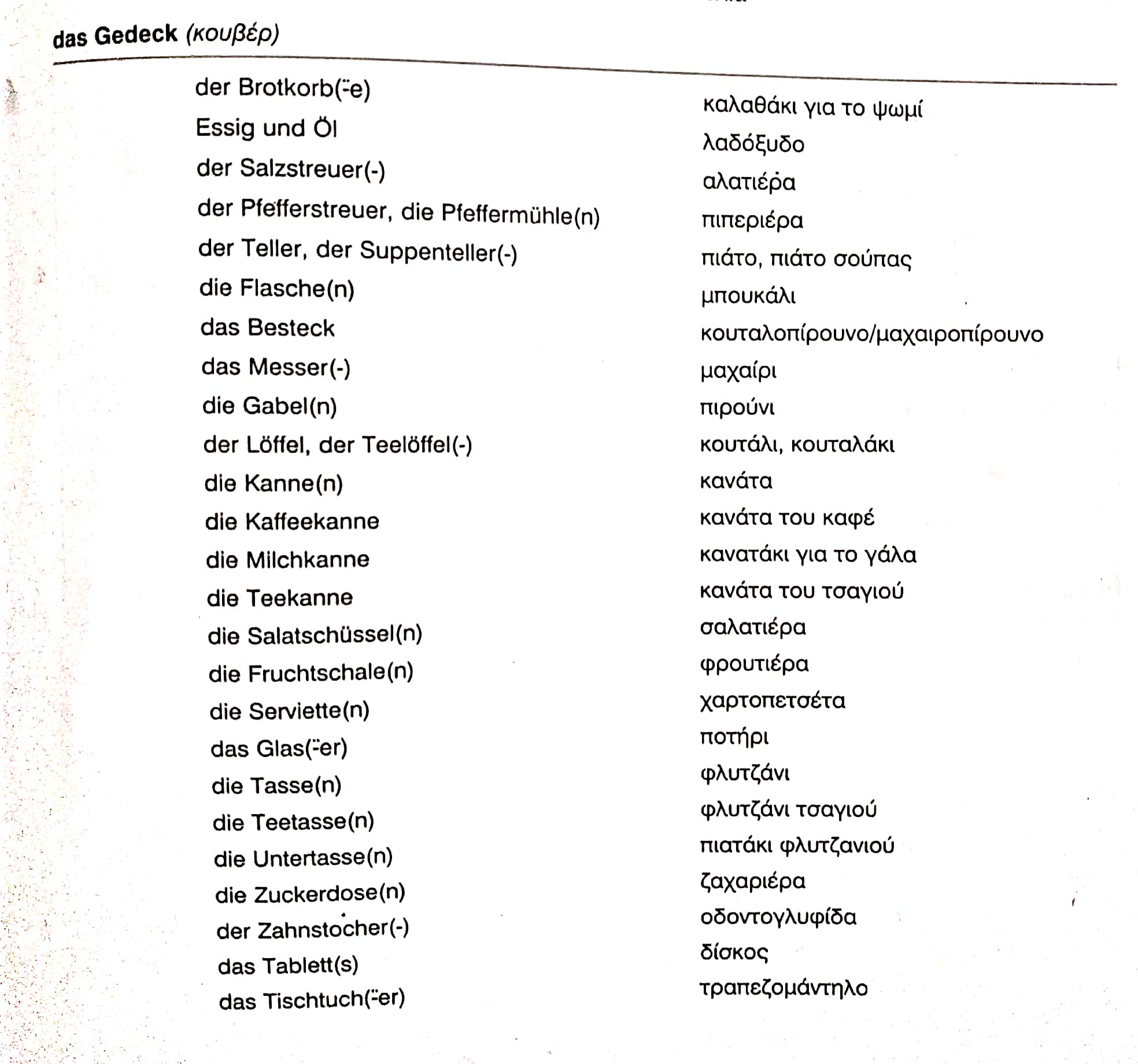 https://www.youtube.com/watch?v=wpBPaDI5IgI&ab_channel=SunnySu
https://www.youtube.com/watch?v=iB_sassbnOw&t=102s&ab_channel=LearnGermanwithAnja
Συστήνομαι/Sich vorstellen

https://www.youtube.com/watch?v=LHFvuG0DUZA&ab_channel=LearnGerman